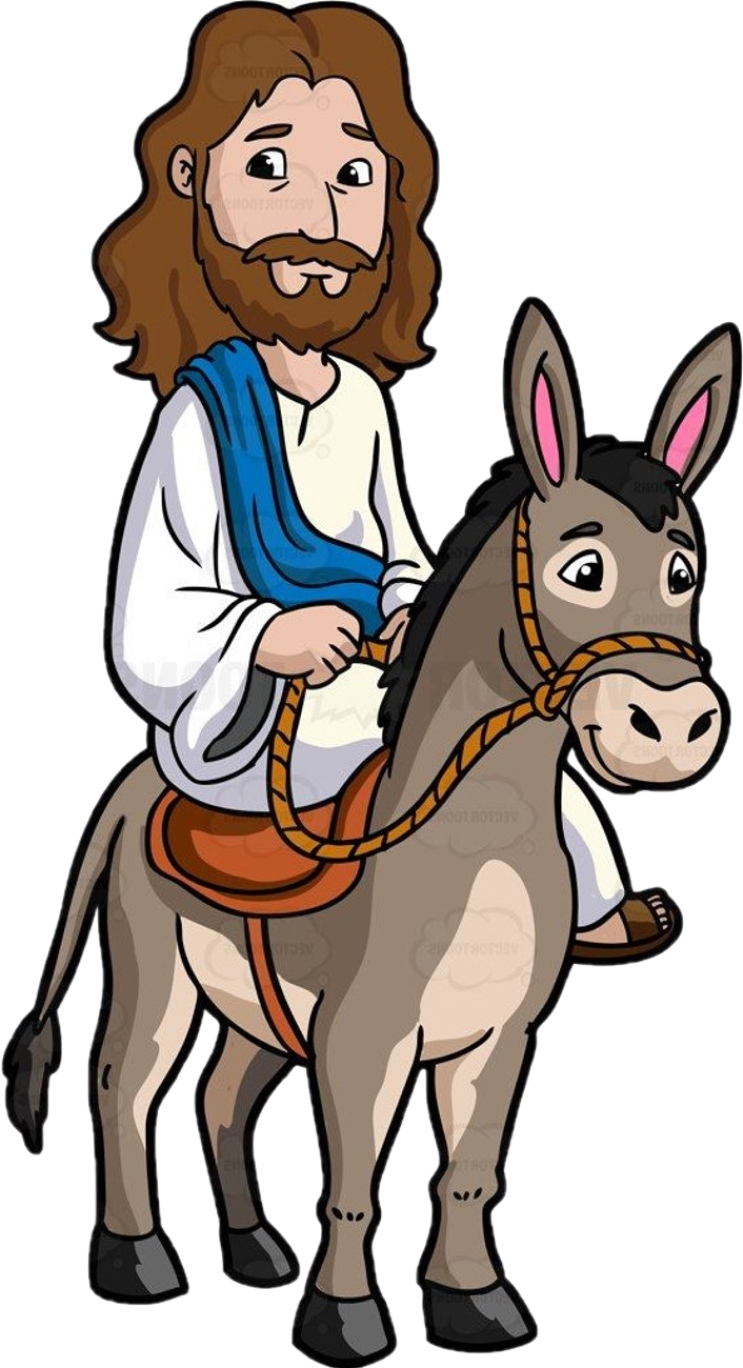 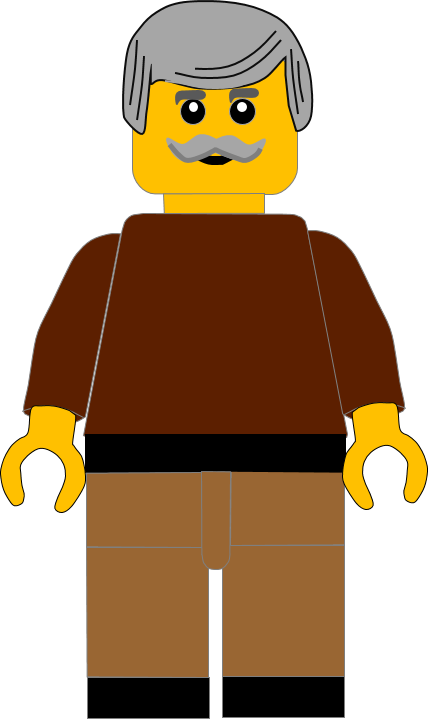 In this activity you  will be given 10 questions about the story of Jesus entering Jerusalem in 
Matthew chapter 21 v 1 -11.

You will be given 3 possible answers to each question and you have to choose the right one.
Click here to start the quiz
Question 1:
Why was Jesus going to Jerusalem?
To celebrate Passover
To celebrate Christmas
To visit the Temple
Press your answer
Question 1:
Why was Jesus going to Jerusalem?
To celebrate Passover
To celebrate Christmas
To visit the Temple
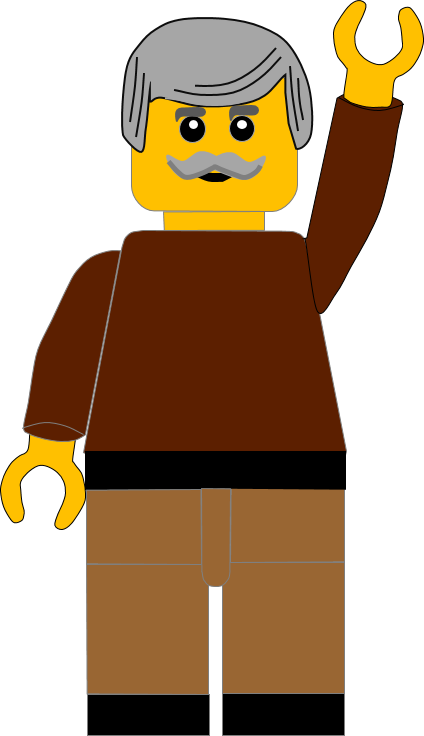 Fantastic answer.
Jesus went to Jerusalem to celebrate  PASSOVER. 
Well Done
Click for the next question
Question 2:
What was the name of the town Jesus stopped at before entering Jerusalem?
Bethlehem
Bethphage
Nazareth
Press your answer
Question 2:
What was the name of the town Jesus stopped at before entering Jerusalem?
Bethlehem
Bethphage
Nazareth
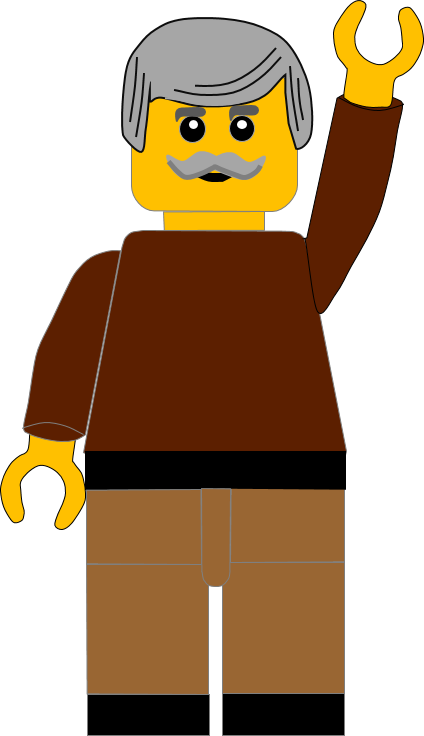 You are right.
Jesus stopped at BETHPHAGE, before entering Jerusalem 
Well Done
Click for the next question
Question 3:
What was the name of the Mount near Bethphage?
Olives
Grapes
Bananas
Press your answer
Question 3:
What was the name of the Mount near Bethphage?
Olives
Grapes
Bananas
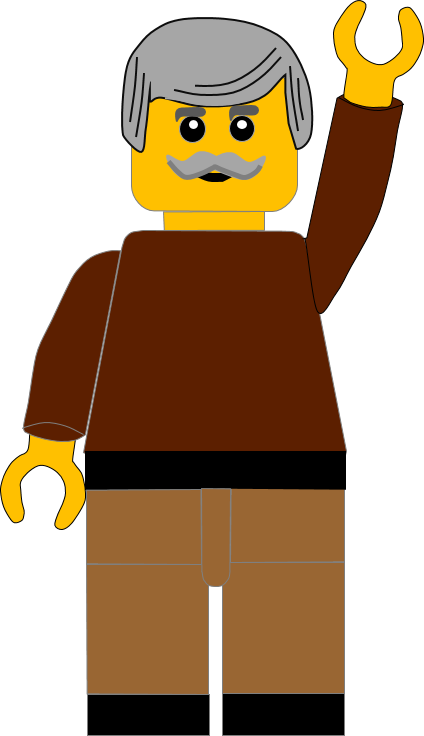 You are correct.
Bethphage is near the Mount of OLIVES.
Well Done
Click for the next question
Question 4:
How many disciples did Jesus send into Jerusalem?
Two
Three
Four
Press your answer
Question 4:
How many disciples did Jesus send into Jerusalem?
Two
Three
Four
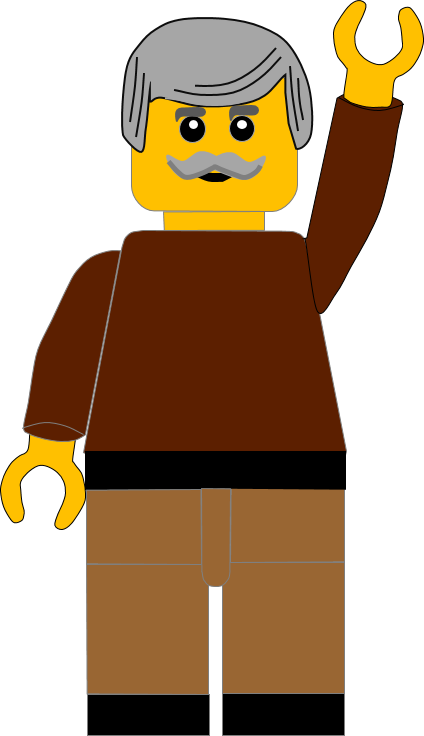 Fantastic answer.
Jesus sent TWO, disciples into Jerusalem.
Well Done
Click for the next question
Question 5:
What did Jesus tell the disciples to fetch?
Horse
Donkey
Sheep
Press your answer
Question 5:
What did Jesus tell the disciples to fetch?
Horse
Donkey
Sheep
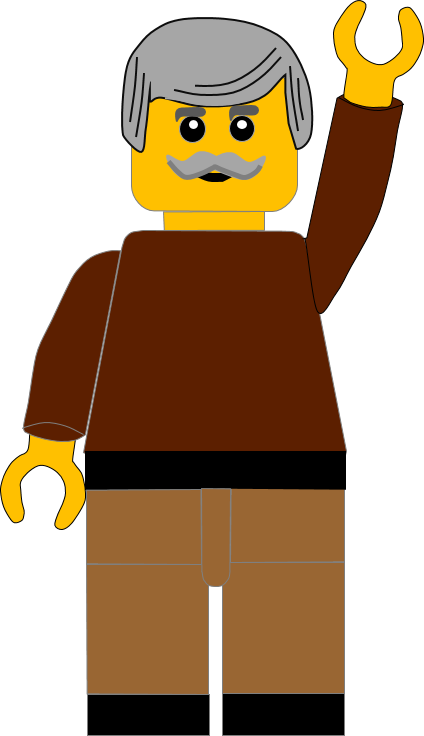 Great answer.
Jesus told the disciples to fetch a DONKEY.
Well Done
Click for the next question
Question 6:
Who had told the people that 
“their King would come riding on a donkey”?
Romans
Priests
Prophets
Press your answer
Question 6:
Who had told the people that 
“their King would come riding on a donkey”?
Romans
Priests
Prophets
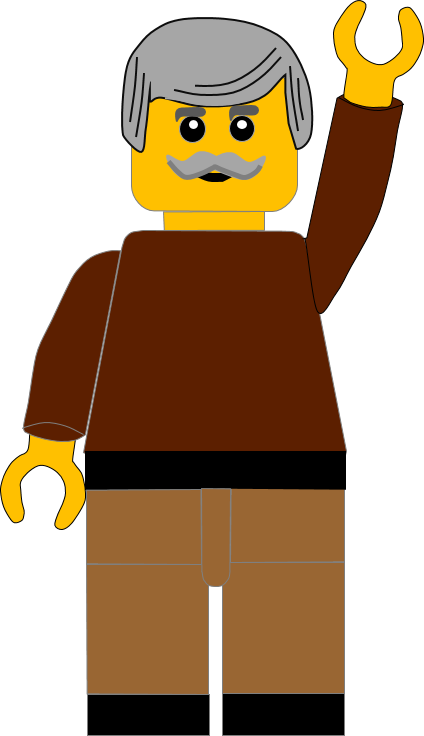 You are correct.
The PROPHETS Isaiah and Zechariah said that the king would come riding on a donkey.
 Well Done
Click for the next question
Question 7:
What did the disciples put on the donkey?
Saddle
Coats
Blankets
Press your answer
Question 7:
What did the disciples put on the donkey?
Saddle
Coats
Blankets
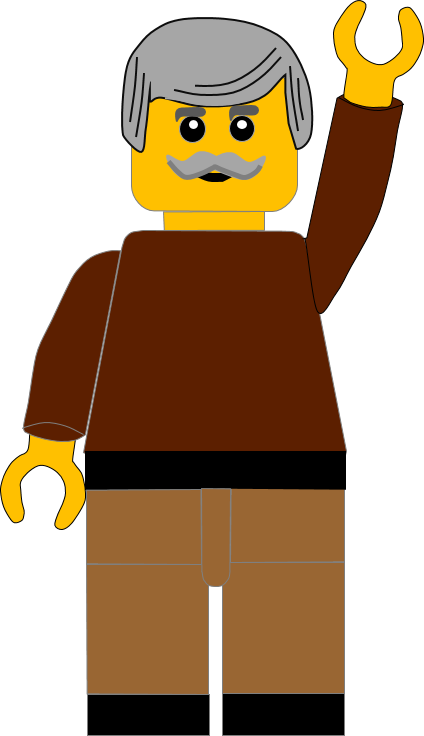 You are right.
The disciples put their COATS onto the donkey. 
Well Done
Click for the next question
Question 8:
What did the people put on the road in front of Jesus?
Coats and brushes
Coats and bushes
Coats and branches
Press your answer
Question 8:
What did the people put on the road in front of Jesus?
Coats and brushes
Coats and bushes
Coats and branches
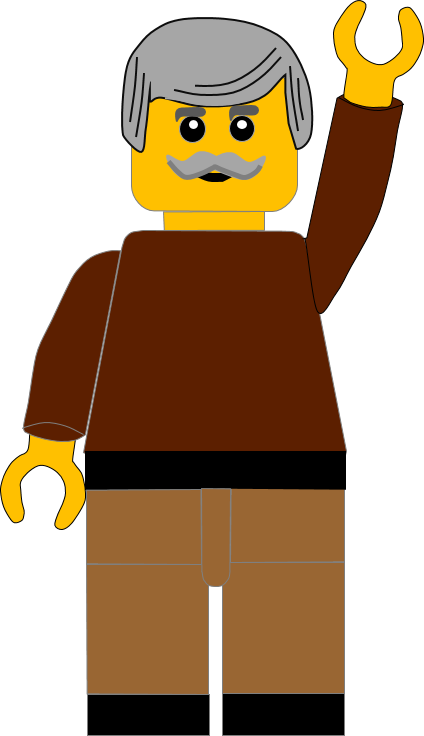 Spot on answer.
The people laid their COATS AND BRANCHES on the road in front of Jesus.
Well Done
Click for the next question
Question 9:
Who did the people say Jesus was the son of?
Abraham
Moses
David
Press your answer
Question 9:
Who did the people say Jesus was the son of?
Abraham
Moses
David
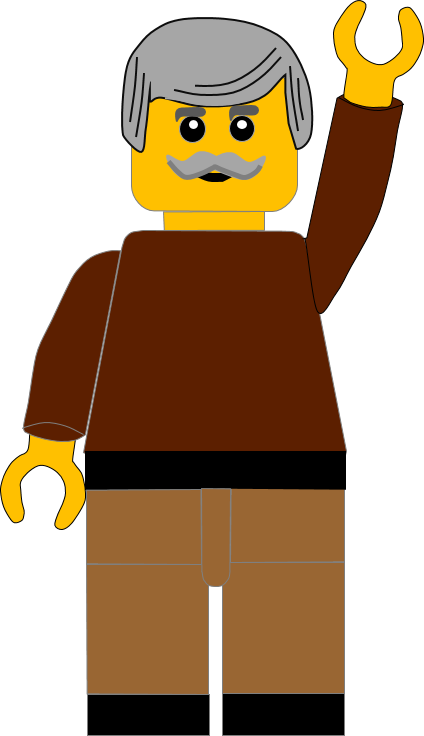 Great answer.
The people were calling Jesus the SON OF DAVID. This was a name for God’s saviour.
Well Done.
Click for the next question
Question 10:
Whose name did the people say Jesus was coming in?
King
Lord
Emperor
Press your answer
Question 10:
Whose name did the people say Jesus was coming in?
King
Lord
Emperor
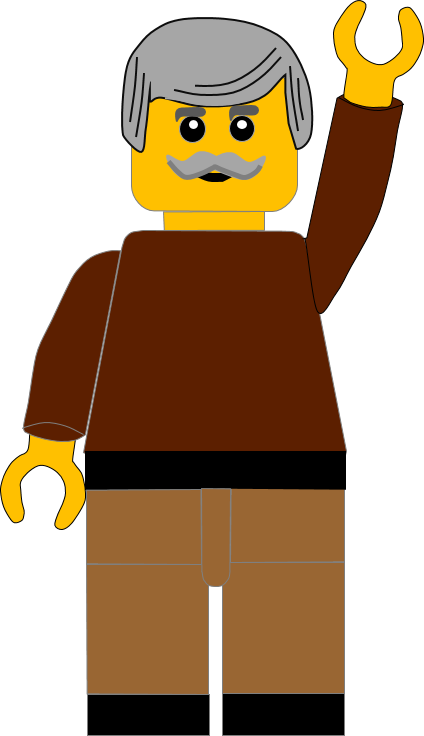 That’s the right answer.
The people said Jesus had come 
“in the name of the LORD.” 
Well Done
Click for the next question
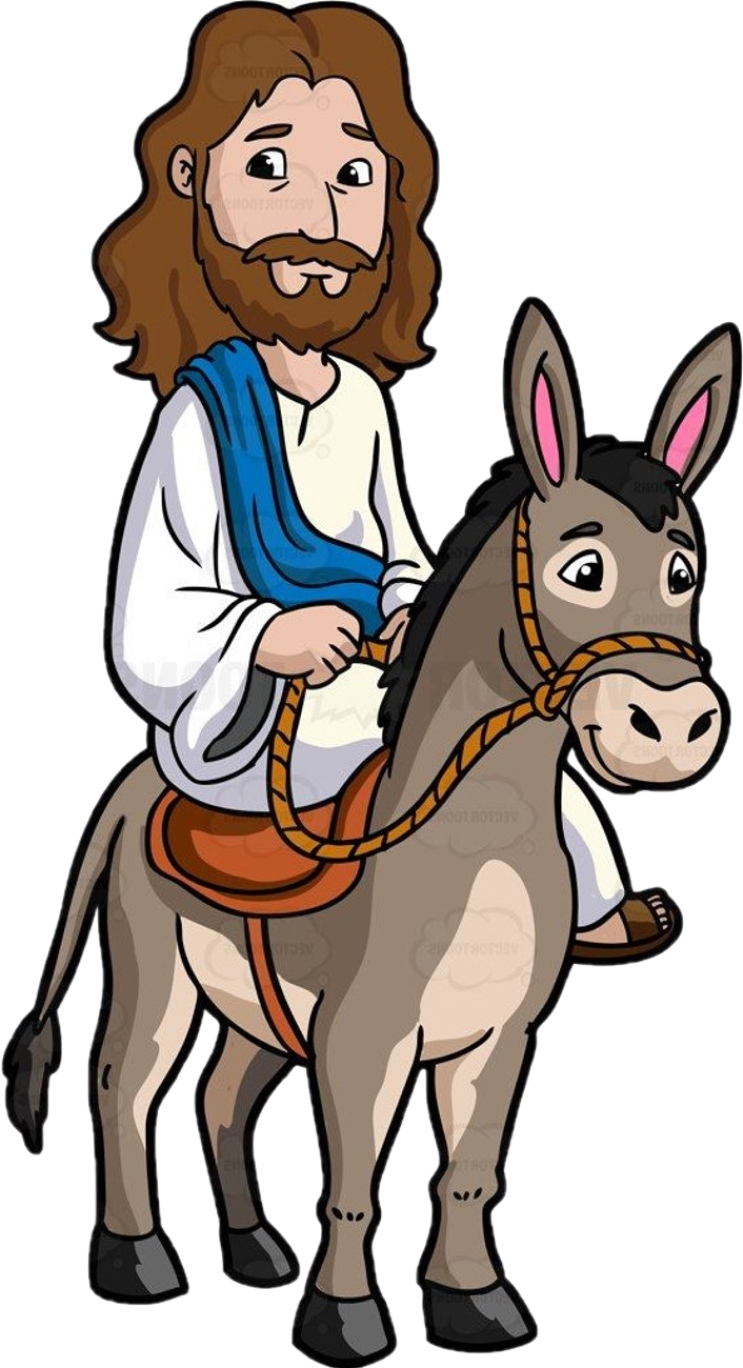 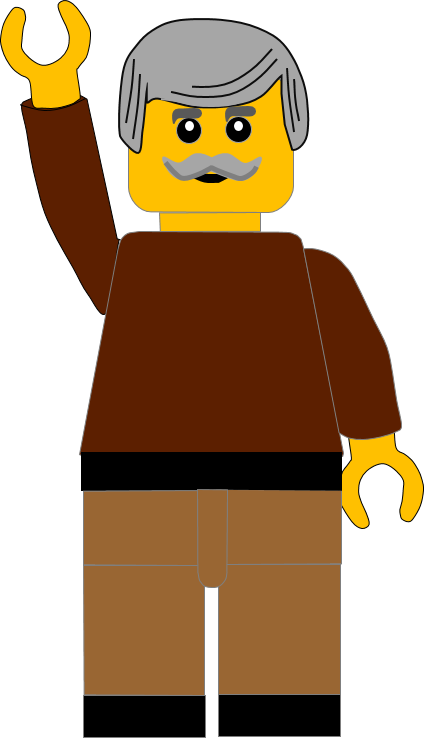 Well done for finishing the quiz.

I’ll have another one for you next week.

See you next time
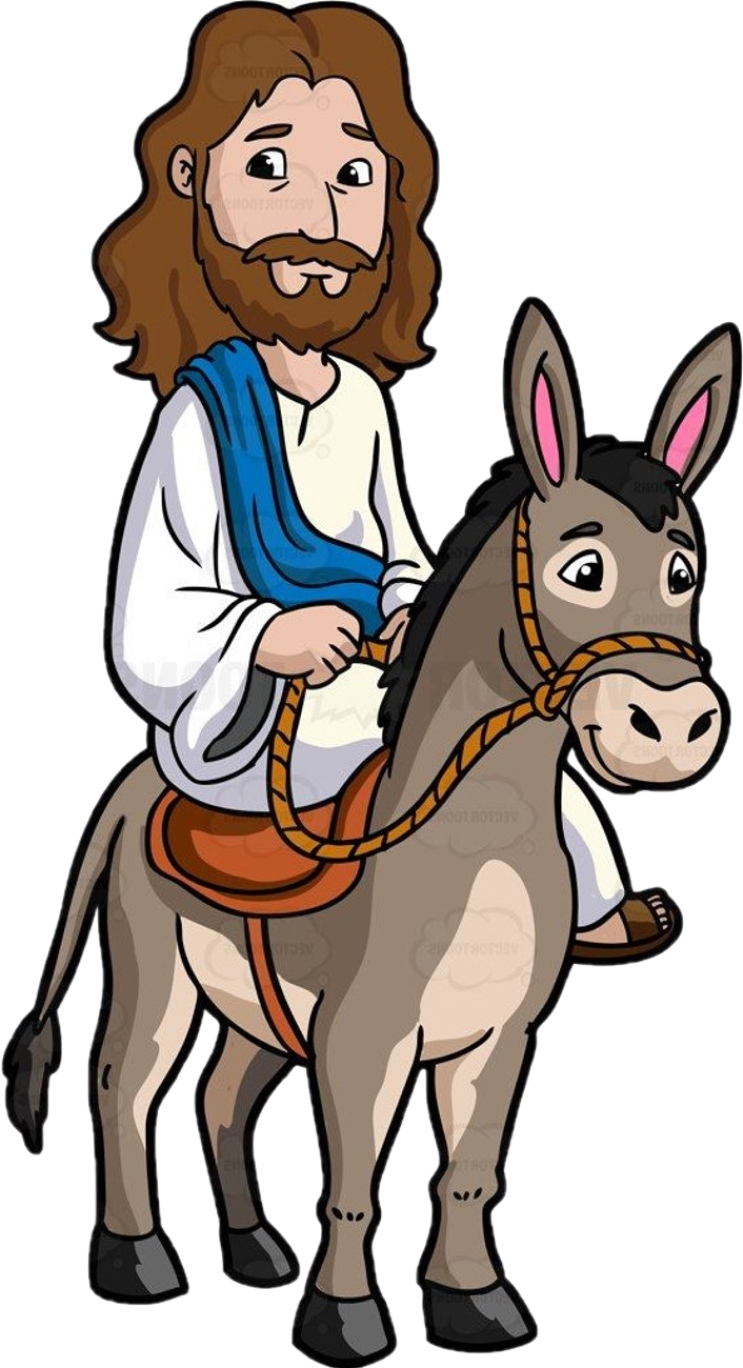 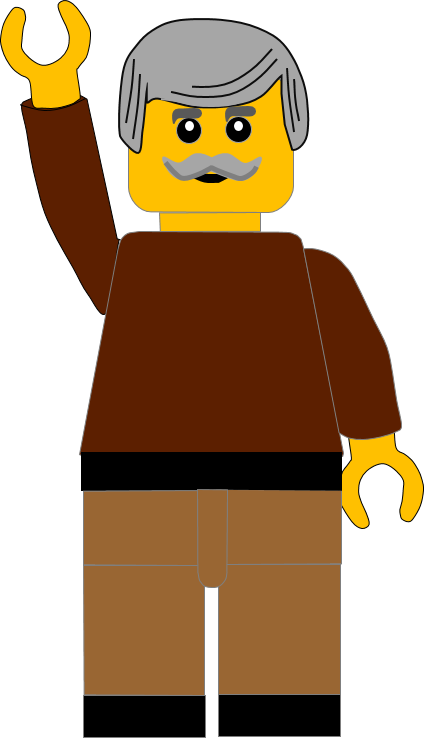 Whoops!

That’s not quite right.

Try again.
Click to return to the quiz